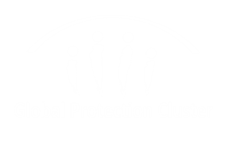 GLOBAL PROTECTION CLUSTER
Strategic Framework 2016-2019:
building on achievement
2012-15 GPC Framework
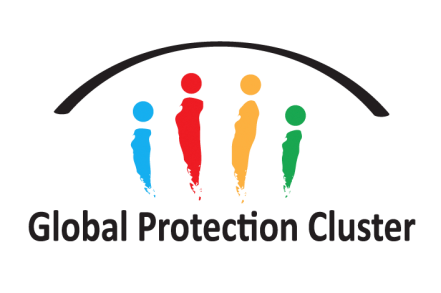 Strategic Objective 1: 
increased support to the field
- protection cluster toolbox
- help desk, deployments
- operations cell
- protection mainstreaming

Strategic Objective 2: 
global engagement on protection issues
- IASC centrality of protection
- 2013 funding study
- 2015 Whole of System Review
- 2015 IASC Protection Policy
RECENT REVIEWS
Independent Whole of System Review 2015
More diversity needed, inc. in understanding of and approach to protection
Definition of protection needs explanation
Division of labour needs clarification
More innovation needed
High-level Independent Panel on Peacekeeping 2015: four shifts in approach
1. primacy of politics
2. tailor to context
3. focus on            prevention/peace
4. field focus
RECENT REVIEWS
2015 HPG reports on Syria
Radical changes to architecture required; primacy of local response
2012 Sri Lanka Panel report
Human rights obligations of UN at centre of action
2014 Jindal School report on South-South humanitarianism
Global South is a major humanitarian actor; approaches differ widely from Northern standard
2013 Protection Funding Study
Simpler conceptual framework
More advocacy
Protection at the centre of response
Donor engagement
Development funding
Results framework
Costs/benefits of mainstreaming
2014 ALNAP reports on coordination
Networking vs. alignment
CURRENT CONTEXT
Development progress;
Governance failures 
      (“Arab Spring”; Salafism);
Climate change, environmental degradation, microbial resistance, biodiversity;
Trans-national crime;
Rural-urban migration;
Highest levels of displacement since WWII; protracted situations;
Failure of international politics;
Funding levels.
LOOKING AHEAD
2012-15 GPC Framework/work-plans delivered
HPG: radical change needed
Reviews, changed context, focus on outcomes not goals
More outward-looking
Global South, range of actors, sovereignty, focus on root causes
Results of World Humanitarian Summit 2016
Funding
Link to development
Consultations